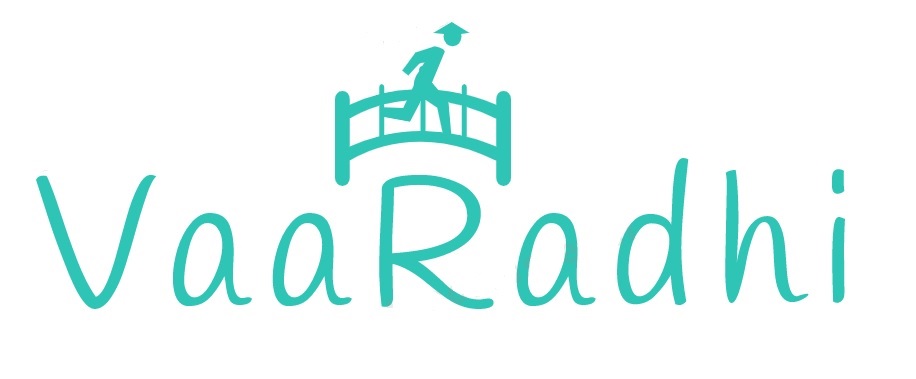 Power BI Training
Day-1 ::
Introduction.
Download and Installation - https://powerbi.microsoft.com/en-us/downloads/
Power BI Architecture.
Power BI Desktop.
What is a Visual?
Sample Report Creation.
Q&A.
Resources:
Data File used to create sample report: GarmentShoo.xlsx
Recorded Video Link:
https://www.waaradhi.com
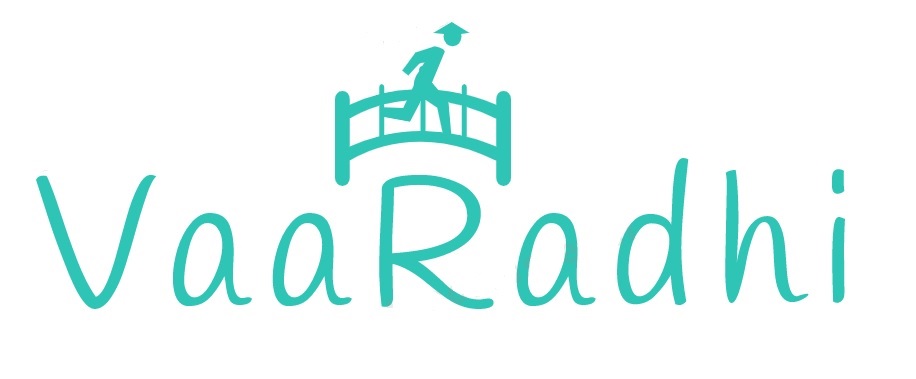 Power BI Architecture
Power BI is a business analytics service that provides interactive visualizations and business intelligence capabilities with an interface simple enough for end-users to create their own reports and dashboards. The Power BI architecture consists of several components that work together to provide a comprehensive business intelligence solution.
Data Sources: Data sources are the first component of the Power BI architecture. Power BI can connect to a wide range of data sources such as Excel workbooks, cloud-based data sources like Azure SQL Database, SharePoint Lists, or on-premises data sources like SQL Server.
Data Transformation: The second component of Power BI architecture is data transformation. Data transformation includes cleaning, shaping, and modeling the data to make it more suitable for analysis. Power Query is a powerful tool in Power BI that helps in transforming the data.
Data Modeling: The third component of Power BI architecture is data modeling. In this step, relationships between tables are defined, and hierarchies and calculated measures are created. This is done using the Power Pivot feature, which is an in-memory data modeling engine.
Report Creation: The fourth component of Power BI architecture is report creation. Reports are created using the Power BI Desktop application, which provides a drag-and-drop interface to create visualizations and reports.
Data Publishing: Once reports are created, they need to be published to the Power BI service to make them available to end-users. The Power BI service is a cloud-based service that provides features like data refresh, sharing, and collaboration.
Data Consumption: The final component of Power BI architecture is data consumption. End-users can consume the reports and visualizations created by Power BI using a web browser, mobile apps, or embedded in other applications.
Overall, the Power BI architecture provides a comprehensive business intelligence solution by connecting to a wide range of data sources, transforming and modeling the data, and providing powerful tools to create and consume reports and visualizations.
https://www.waaradhi.com
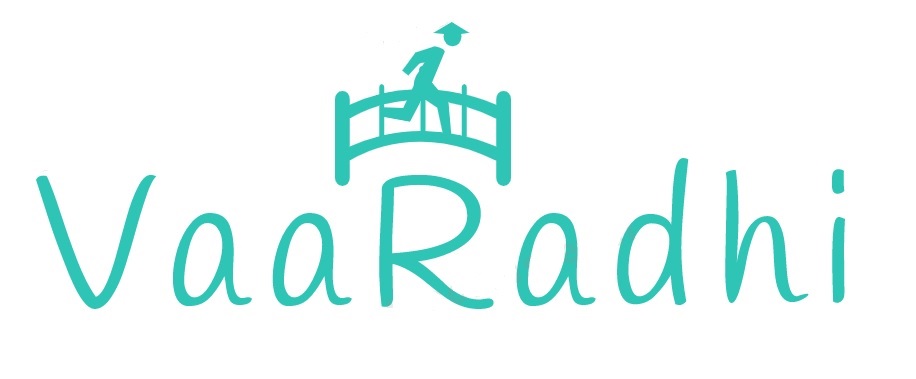 What is a Visual in Power BI:
In Power BI, a visual is a graphical representation of data, such as a chart, graph, map, or table, that is used to visualize and analyze data. Visuals are created by adding fields from data tables to the visualization canvas, and then choosing a visual type from a wide variety of pre-built visualizations or custom visuals available in the Power BI marketplace.

Visuals can be customized with different colors, fonts, labels, and other formatting options to make the data easier to understand and communicate. They can also be interactive, allowing users to explore and filter data by clicking on specific data points or categories.

Overall, visuals are a key component of Power BI that helps users gain insights from their data quickly and easily.
https://www.waaradhi.com